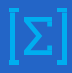 6
МАТЕМАТИКА
КЛАСС
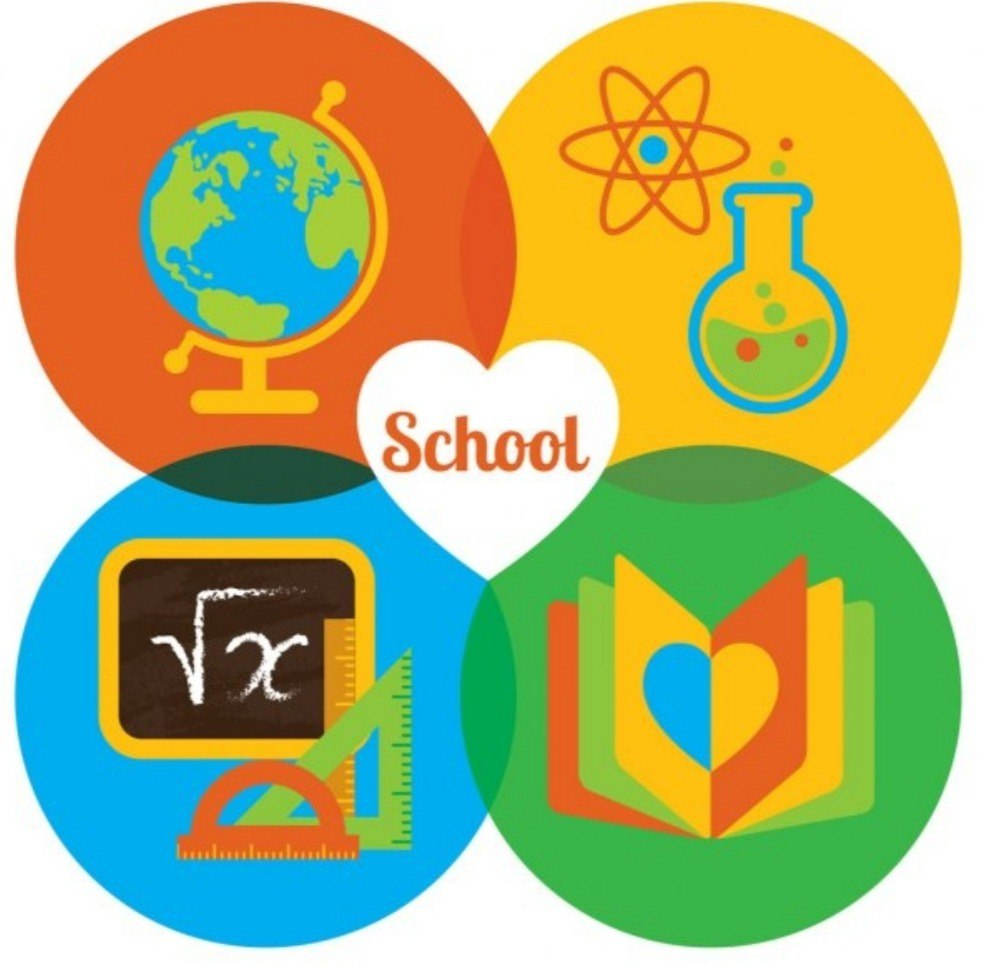 Тема:
СЛОЖЕНИЕ И ВЫЧИТАНИЕ 
ДРОБЕЙ С РАЗНЫМИ ЗНАМЕНАТЕЛЯМИ
ИГРА «ПЯТЫЙ ЛИШНИЙ»
274. Какое число может быть «лишним»?
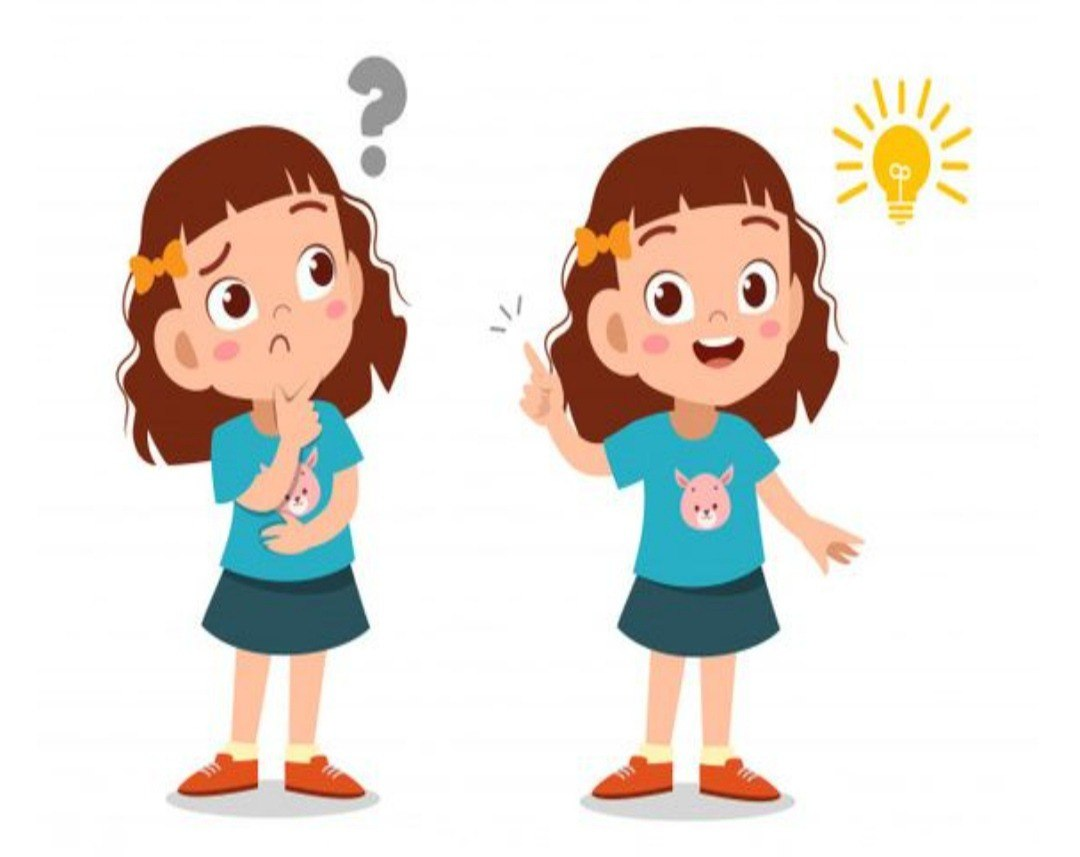 ПОВТОРЕНИЕ
Правило 1. Чтобы сложить дроби с одинаковыми знаменателями, нужно сложить их числители, оставив знаменатель без изменения.
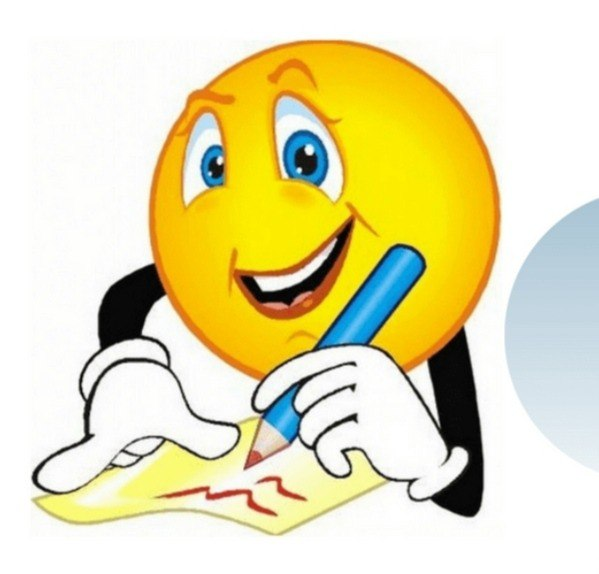 ПОВТОРЕНИЕ
Правило 2. Чтобы вычесть дроби с одинаковыми знаменателями, нужно из числителя уменьшаемого вычесть числитель вычитаемого, оставив знаменатель без изменения.
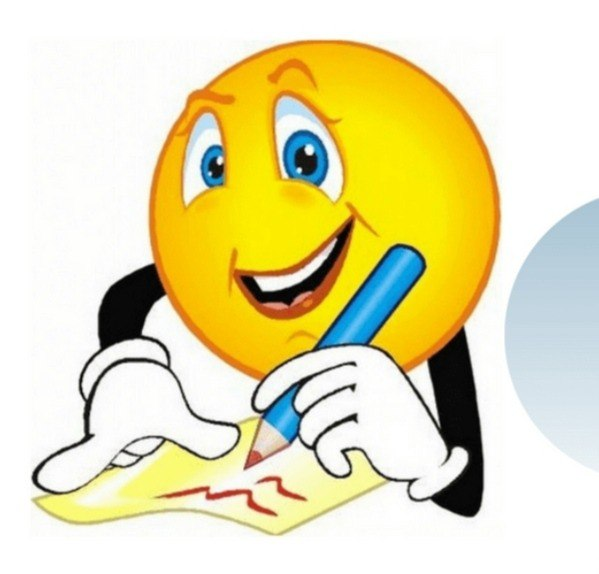 ПОВТОРЕНИЕ
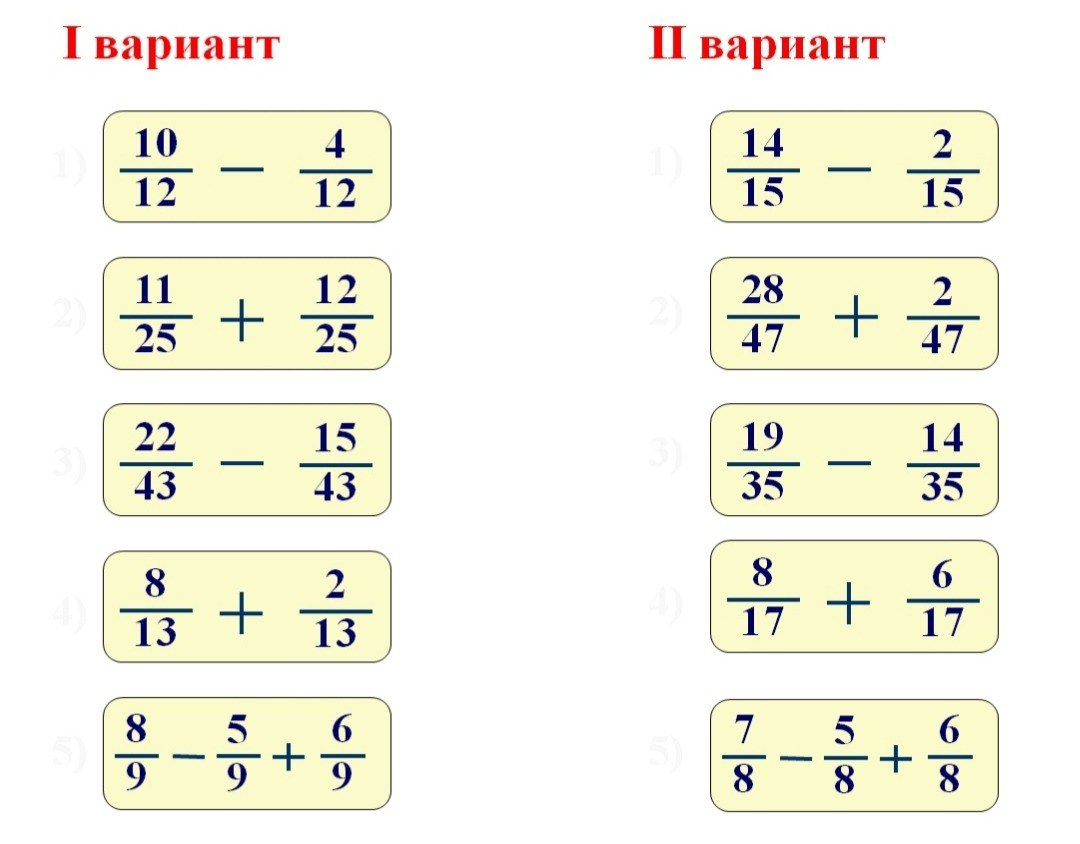 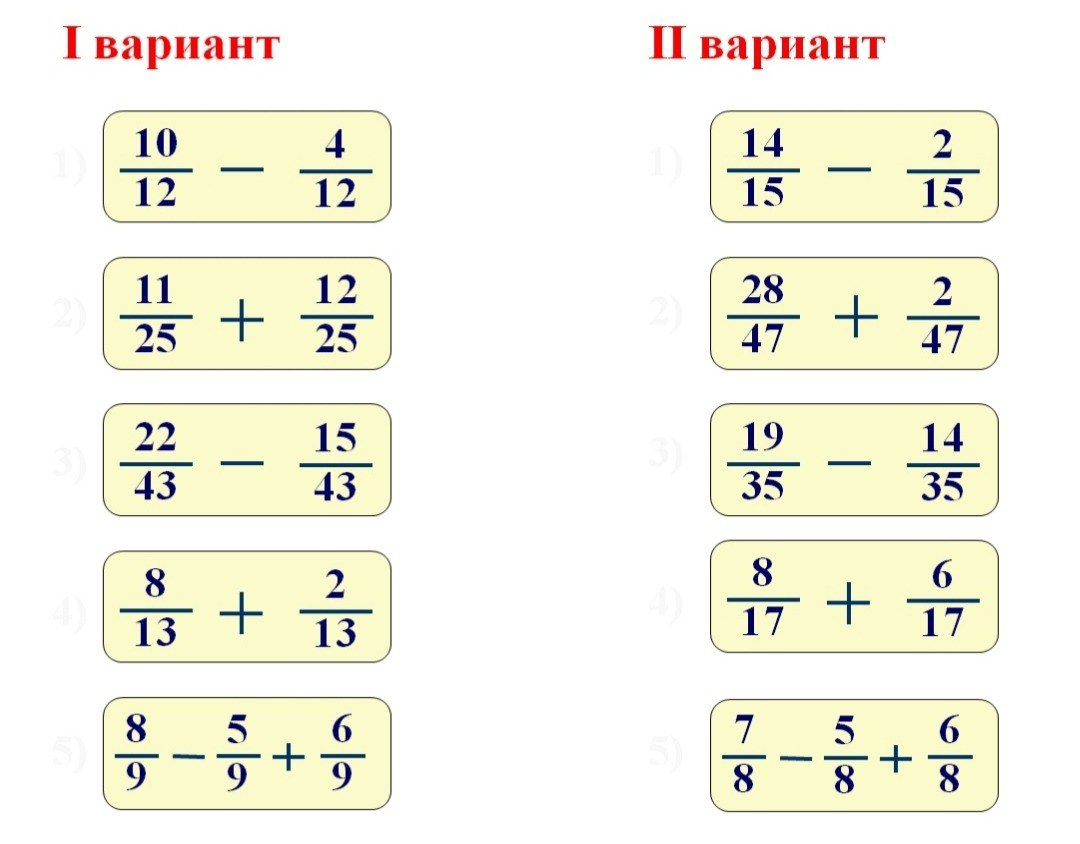 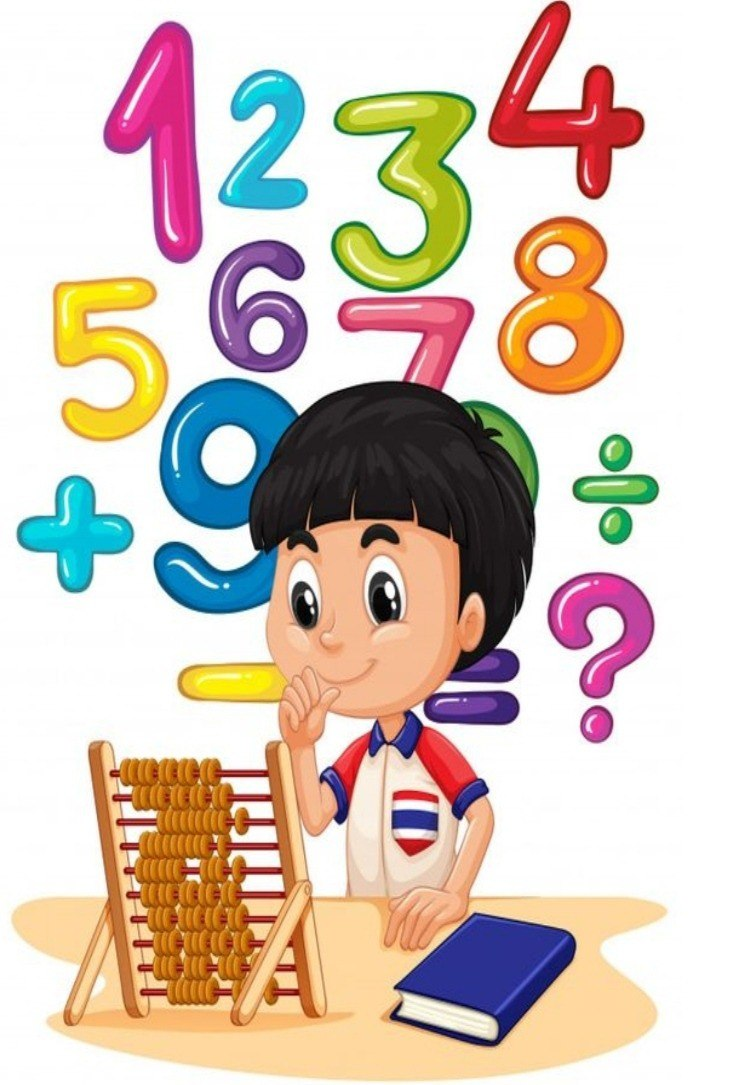 СЛОЖЕНИЕ ДРОБЕЙ
Для сложения дробей с разными знаменателями:
   1 шаг. Приводим их к одинаковому (общему) знаменателю.
   2 шаг. В числителе записываем сумму полученных числителей, а в знаменателе общий знаменатель этих дробей.
2
5
СЛОЖЕНИЕ ДРОБЕЙ
Чтобы вычесть дроби с разными знаменателями: 
   1 шаг. Приводим их к одинаковому (общему) знаменателю.
   2 шаг. Из числителя уменьшаемого вычитаем числитель вычитаемого, а в знаменателе (под разностью) общий знаменатель этих дробей.
2
3
ПРИМЕРЫ НА СЛОЖЕНИЕ ДРОБЕЙ
262. Сложите дроби:
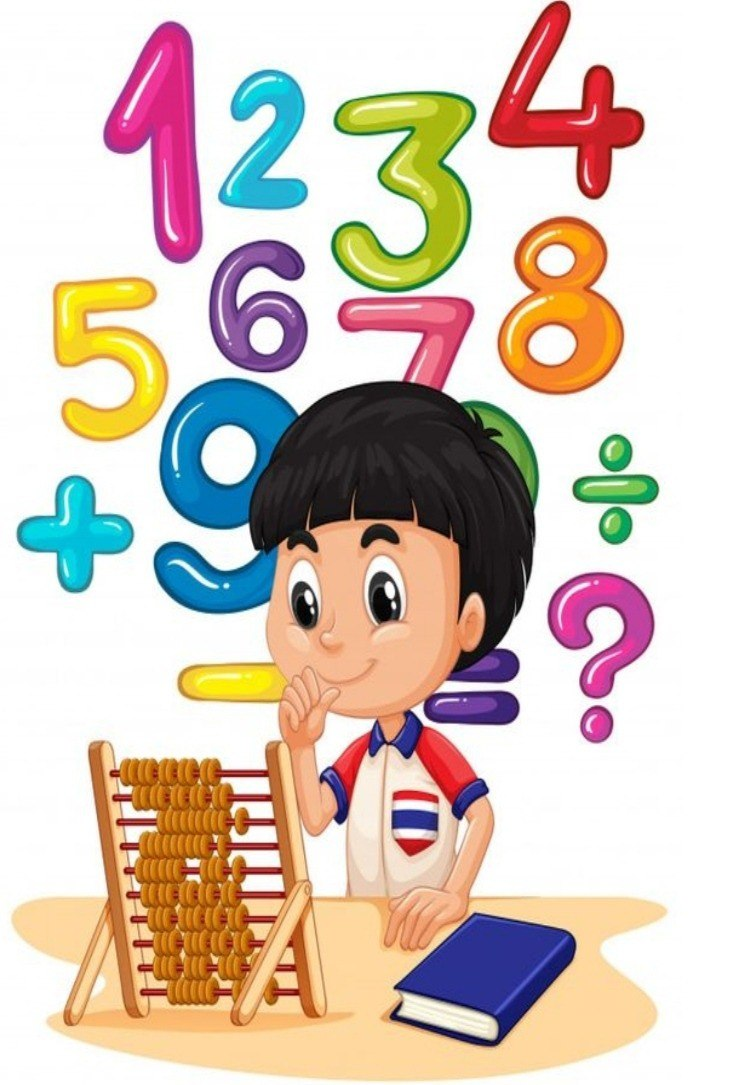 7
8
15
4
3
5
ПРИМЕРЫ НА СЛОЖЕНИЕ ДРОБЕЙ
267. Велосипедист за первый час проехал половину пути, за второй час – одну треть всего пути. Какой путь он проехал за 2 часа?
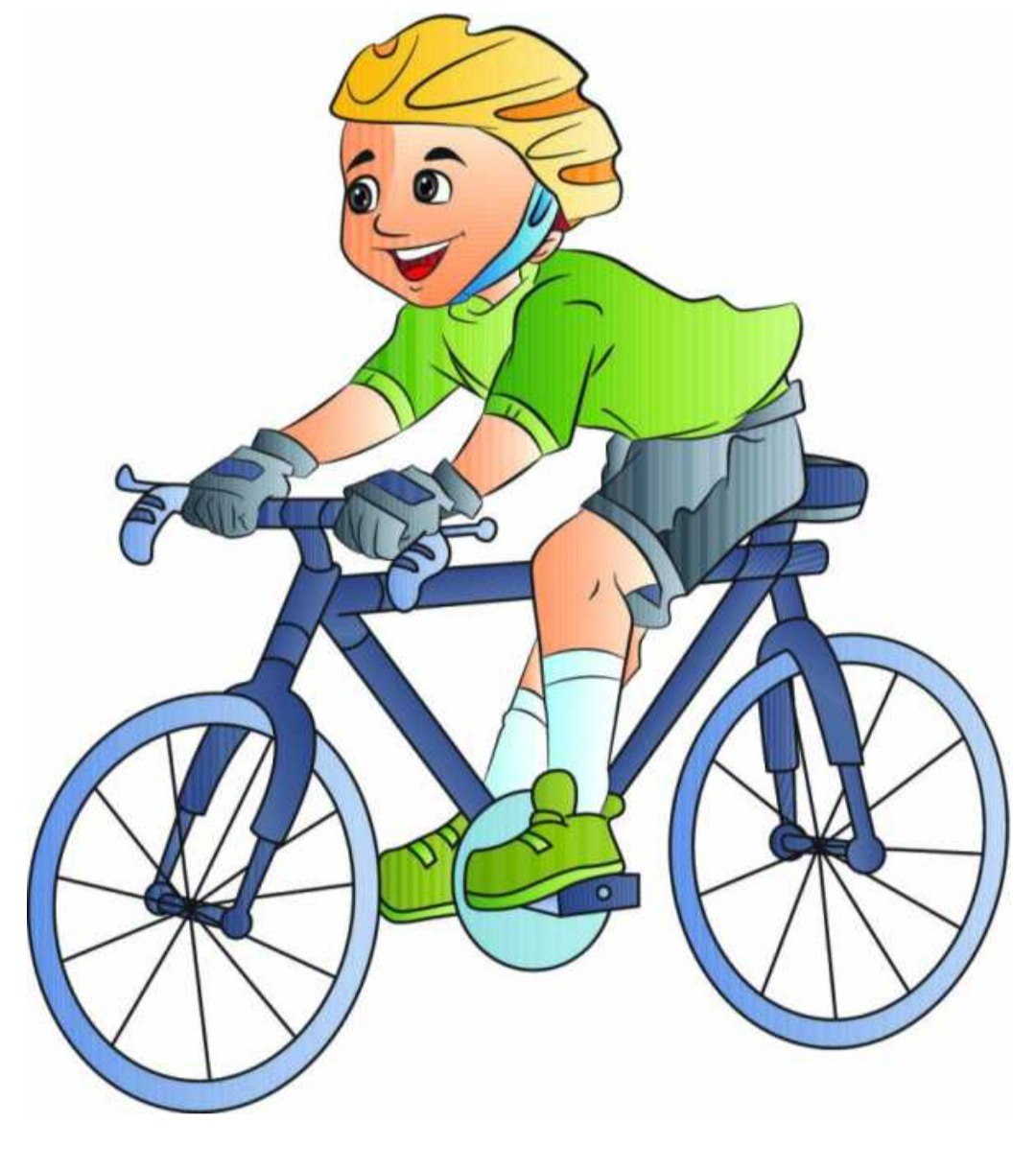 ?
3
2
ПРИМЕРЫ НА ВЫЧИТАНИЕ ДРОБЕЙ
264. Найдите разность:
3
4
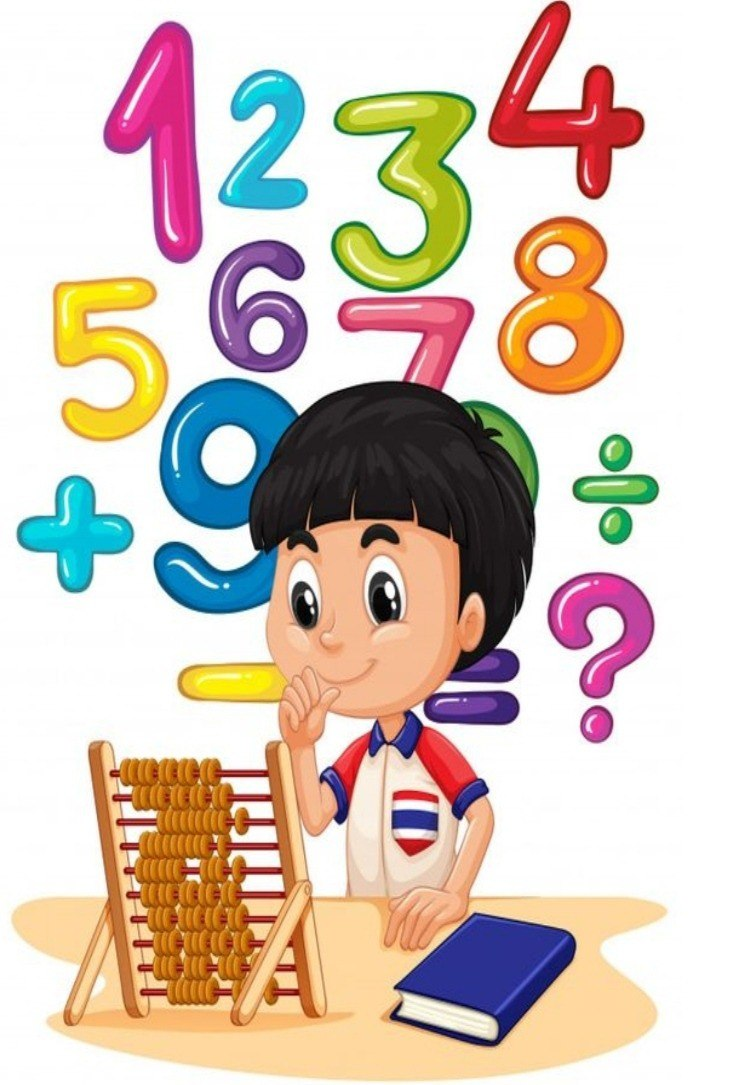 5
2
5
3
ПРИМЕРЫ С ПРОВЕРКОЙ
269. Найдите разность дробей и проверьте результат сложением:
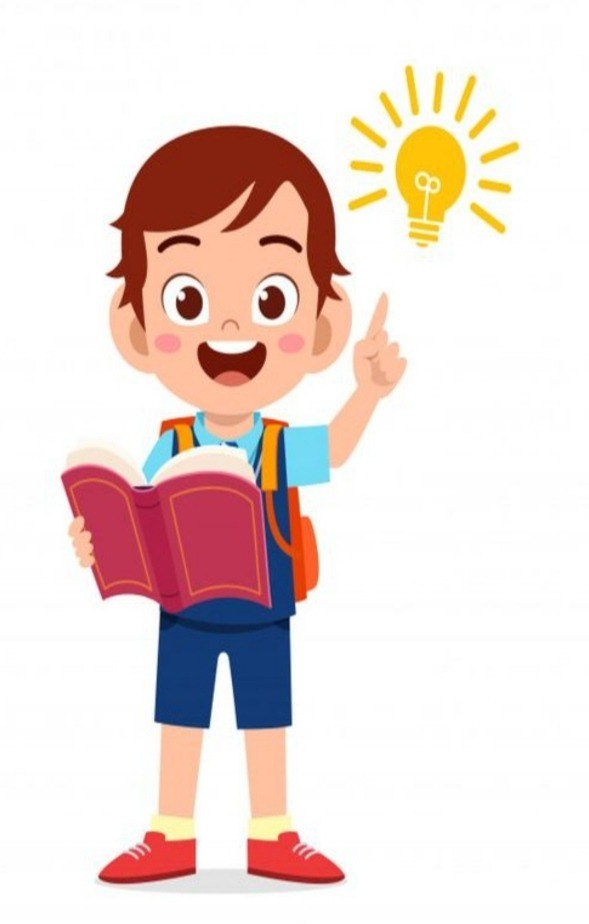 2
2
2
2
ЗАДАНИЯ ДЛЯ САМОСТОЯТЕЛЬНОЙ РАБОТЫ
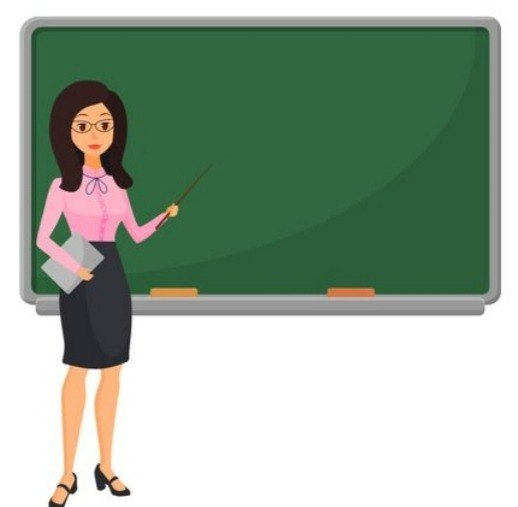 РЕШИТЬ ПРИМЕРЫ № 260, № 261, № 280
НА СТРАНИЦЕ 48, 49